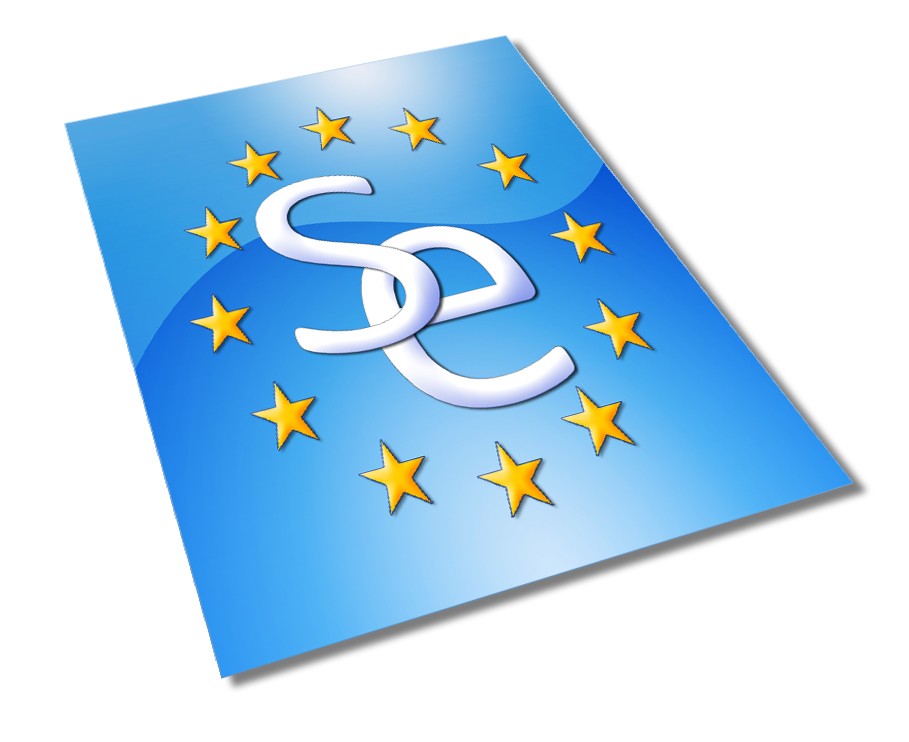 SELEUROPA
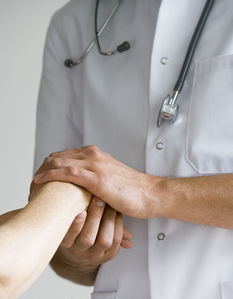 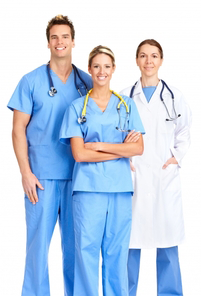 La movilidad geográfica es más que un simple contrato de trabajo
¿POR QUÉ FALTAN PROFESIONALES DE LA SALUD EN FRANCIA?
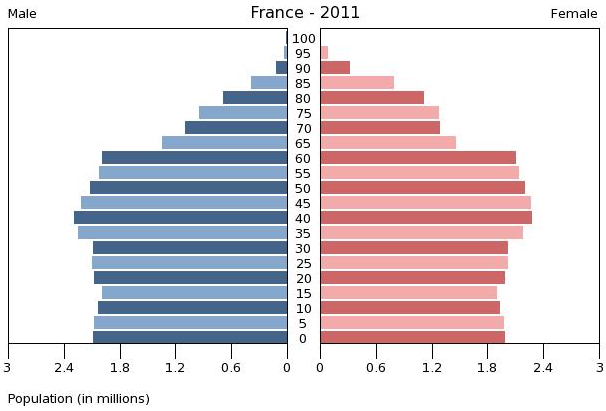 Sistema sanitario en francia
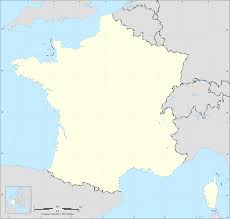 Sistema semi-privado
Acceso total a todos los establecimientos
públicos o privados
Consultas medicas privadas
Condiciones de trabajo enfermeros
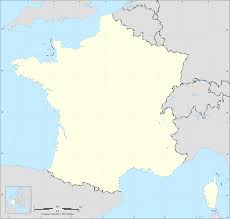 Contrato indefinido
Sueldo mínimo: 1600 € netos
Horario: 35h semanales
Ayuda para el alojamiento
Condiciones de trabajo Fisioterapeutas 
termas
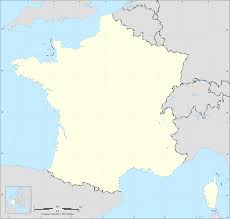 Contrato de 3 a 9 meses
Horario: 35 horas semanales de media
Sueldo mínimo: 1500 € netos
Alojamiento incluido
Condiciones de trabajo Fisioterapeutas 
hospitales
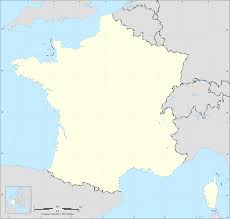 Contrato indefinido
Sueldo mínimo 1300 € netos
Horario: 35 h semanales
Ayuda para el alojamiento
Condiciones de trabajo médicos
En hospital publico o clínica privada
Residencias de mayores
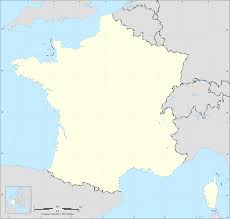 Contrato indefinido o 
contrato de colaboración a largo plazo
Sueldo mínimo 3200 € netos en el sistema publico
Sueldo mínimo 4000 € netos en el sistema privado
Horario: maximo 48 h semanales
RECONOCIMIENTO DE LA TITULACIÓN DE MEDICOS Y ENFERMEROS
RECONOCIMIENTO REGULADO POR LA DIRECTIVA 2005/36/CE Y LA DIRECTIVA 2006/100/CE

PARA ENFERMEROS:

TITULO
ACREDITACIÓN DEL TÍTULO POR EL MINISTERIO DE EDUCACIÓN

PARA  MEDICOS

TITULO DE LICENCIADO
TITULO DE ESPECIALISTA
ACREDITACIÓN DE LOS DOS TÍTULOS
RECONOCIMIENTO DE LA TITULACIÓN DE FISIOTERAPEUTAS
RECONOCIMIENTO REGULADO POR LA DIRECTIVA 2005/36/CE

VALORACIÓN DE LA EQUIVALENCIA DE LA FORMACIÓN

FISIOTERAPEUTAS: 1500H DE PRACTICAS HOSPITALARIAS


DOCUMENTOS:	TITULO
			HORARIOS DE FORMACIÓN
			PRACTICAS DETALLADAS
			ACREDITACIÓN DEL TÍTULO
			CERTIFICADOS DE EXPERIENCIA PROFESIONAL
MANDAR LA DOCUMENTACIÓN A FRANCIA

INDICAMOS UNA DIRECCIÓN DE UNA REGIÓN

RESPUESTA CON VALIDEZ EN TODO EL TERRITORIO FRANCÉS

4 MESES PARA CONTESTAR
IMPRESCINDIBLE SABER FRANCÉS
NIVEL B2
EXIGIDO POR LOS COLEGIOS PROFESIONALES
UN GRAN CAMBIO EN SU VIDA
NUESTRO PROCEDIMIENTO
LA ENTREVISTA

LAS OFERTAS

LA ORGANIZACIÓN 
DE LA CONTRATACIÓN

EL SEGUIMIENTO
PARA CUALQUIER INFORMACIÓN

info@seleuropa.com

www.seleuropa.com

+34 627 83 61 98